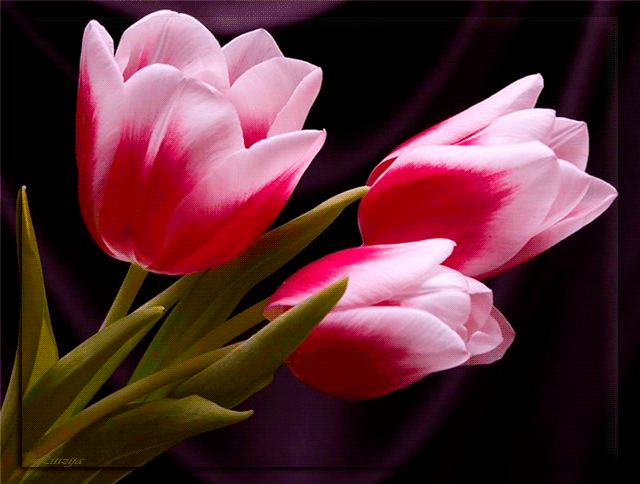 Tulips Beauty
Интерактивная 
викторина 
для 7-11 
классов
Автор:
Ольга Михайловна Степанова
учитель английского языка 
МБОУ «Цивильская СОШ №1 
имени Героя Советского Союза М.В. Силантьева»
города Цивильск Чувашской Республики
2016
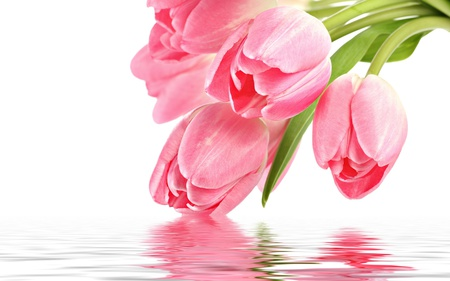 “A tulip doesn’t strive to impress anyone. It doesn’t struggle to be different than a … . 
It doesn’t have to. 
It is different. And there’s room in the garden for every flower. 
Marianne Williamson
rose
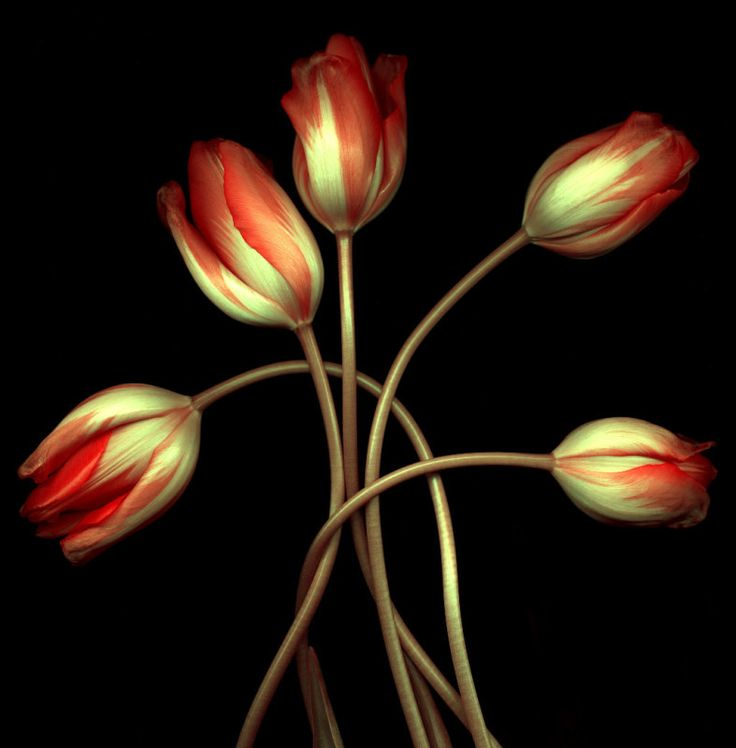 Flowers heal me. Tulips make me happy. I keep myself surrounded by them as soon as they start coming to the island from … , and after that when they come from the fields in La Connor, not far from where I live. 
Rebecca Wells
Canada
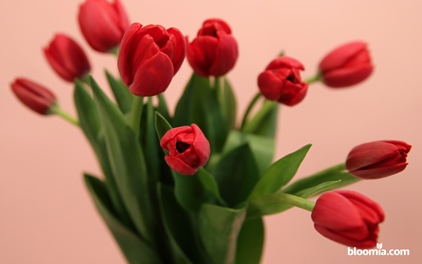 The Tulips strength is in it's stem 
It holds it's head so strong and straight 
Into the soil it sinks so deep 
There it stays til it's  … to reap. 
Thomas B Davies
time
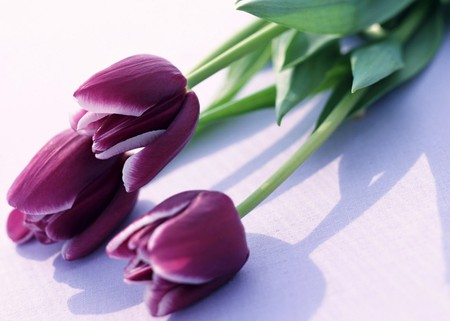 The Tulips  … is in it's head 
It's colour varies from yellow to red 
Find a colour, find a room 
Leave it there and it will bloom. Thomas B Davies
beauty
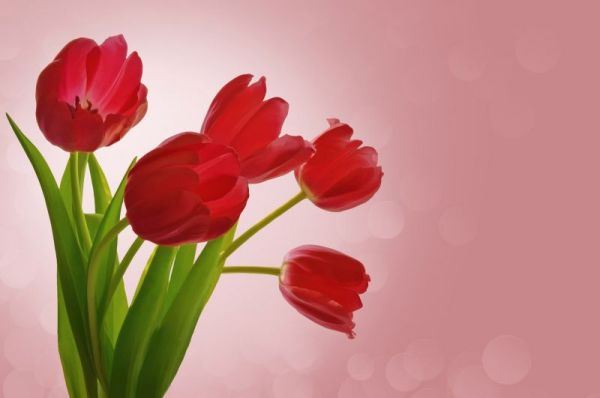 The Tulips … is in it's petals 
They overlap and keep so tight 
When it's dark they close right up 
And open up when it is light. 
Thomas B Davies
warmth
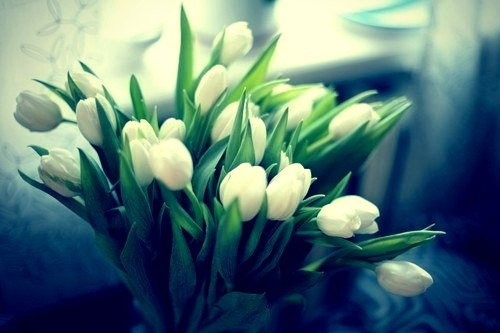 When uncut in fields of plenty 
Dancing to the winds own beat 
Watch them swaying in the breeze 
You'll think this sight is such a … . 
Thomas B Davies
treat
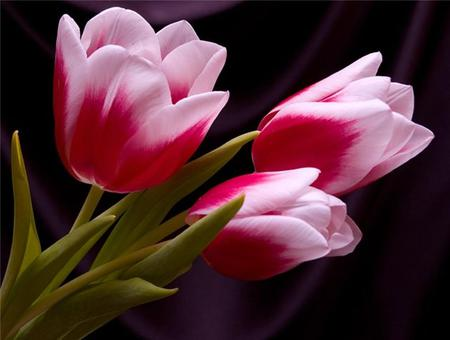 "Life isn't a  … through the tulips."
Shannon Hoon
tiptoe
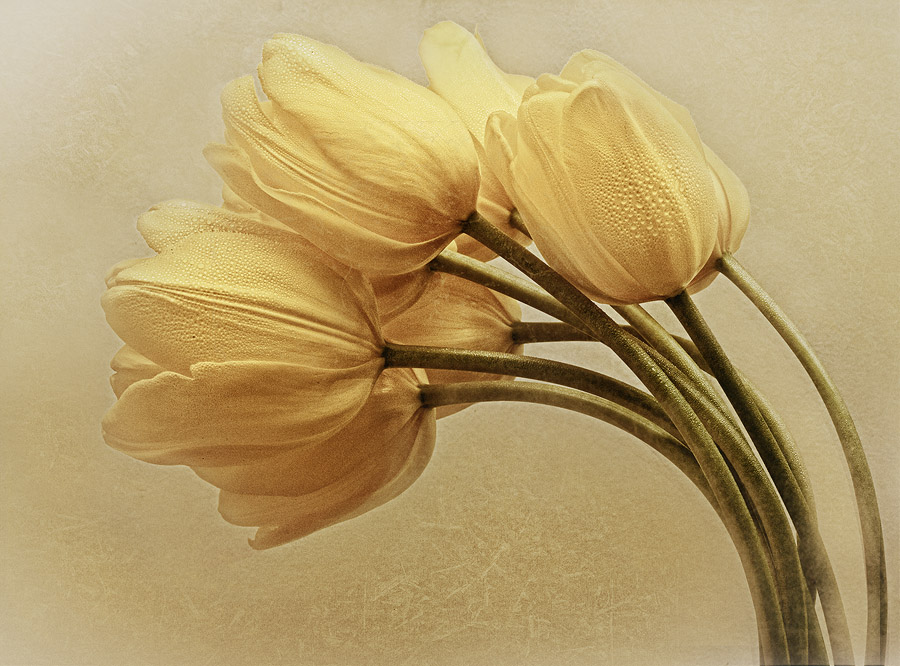 The spring is here.
The flowers have come!
There’s the beautiful Tulips
that wake up to the … .
sun
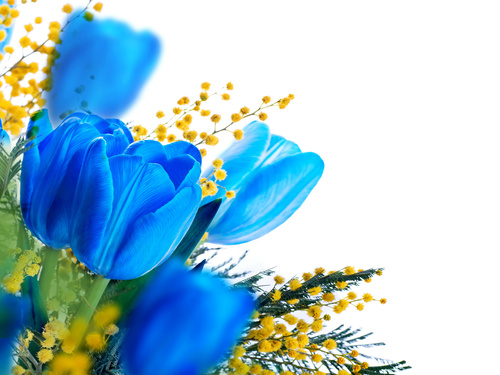 Tulips welcome the new season of spring;
the wonder and beauty that new …  brings.
love
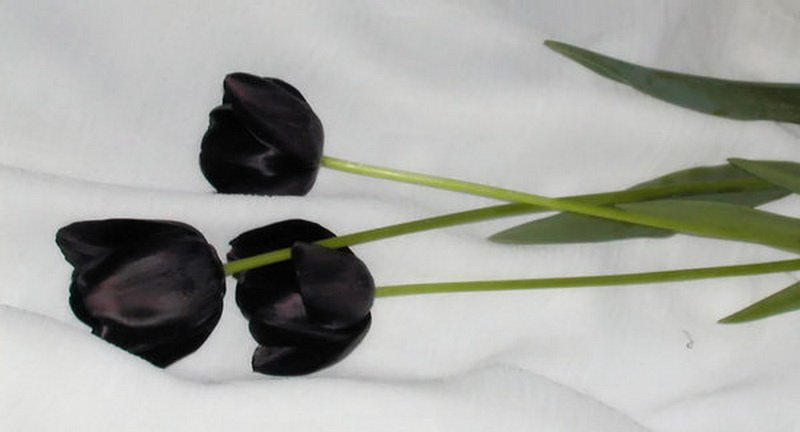 The image of a tulip,
of a crocus, a daffodil
must be in the heart of each cell
coming from the  … rising so well.
earth
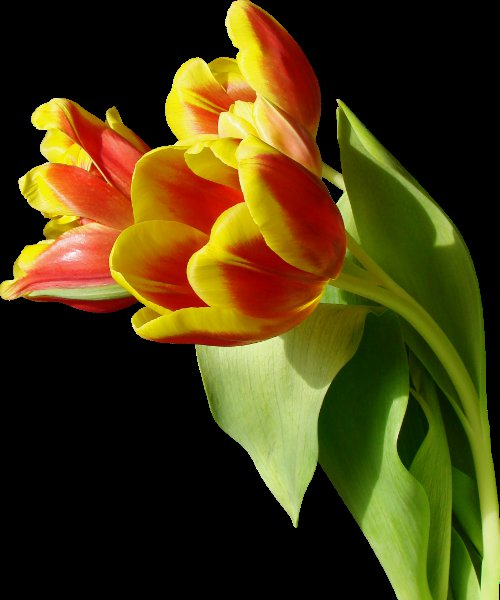 The stars hang thick 
in the apple tree,
The south wind smells of the pungent sea,
Gold tulip cups are heavy with … .
The night's for you, Sweetheart, for you!
dew
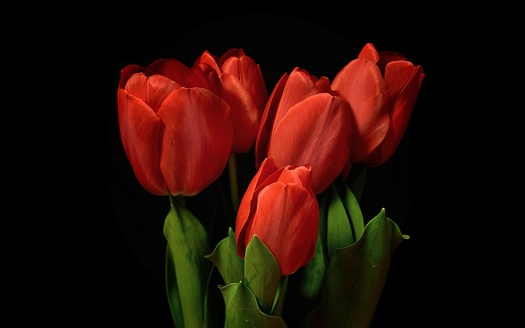 While nodding in fields of new grass,
And blooming in beauty to last
For only the briefest of hours,
Sweet tulips! Your rainbow of flowers
Has brightened this  … of ours.
~Amanda Barrickman
landscape
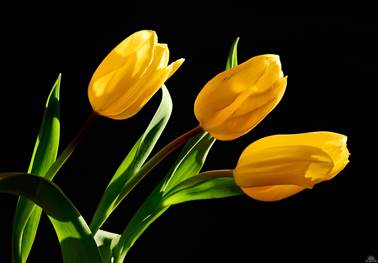 The tulips are dancing in the cool  … breeze.
Would you hold me and dance with me, please? 
Bonnie Gail Carter
summer
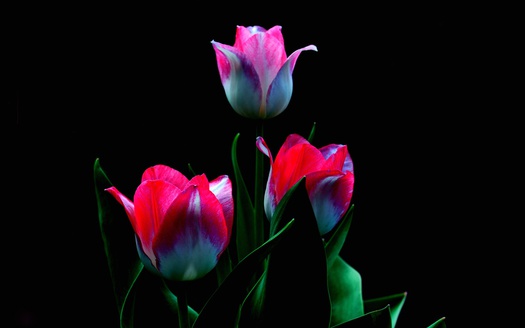 “By the pixies’ magic power
Do my tulips always flower,
By the pixies’ magic spell
Do they give so sweet a smell!
Tulips, tulips, red and white,
Fill the pixies with … ! 
Maud Keary
delight
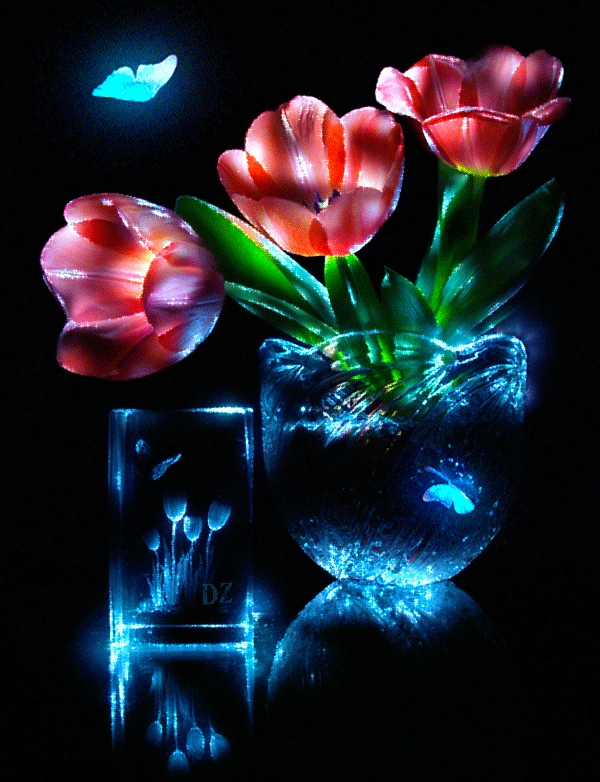 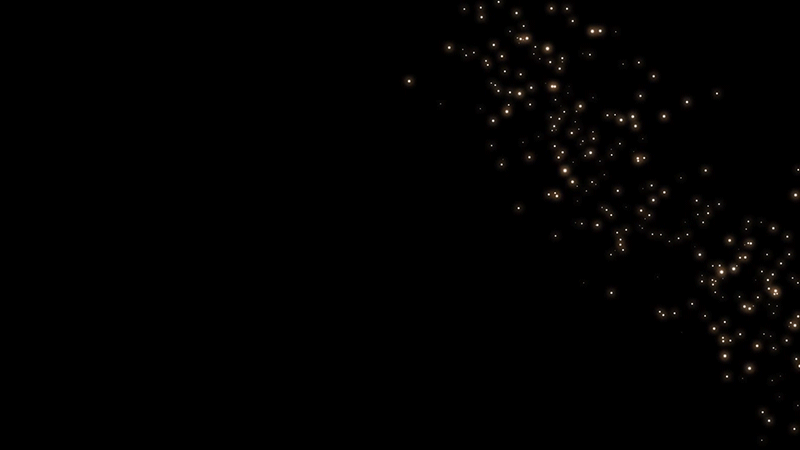 In rainbow colours, brilliant and stately, a vision to surely yield a sigh, 
Ponder thus upon the regal tulip, it has pure  … , you cannot deny. 
Ernestine Northover
beauty
Thank you 
For Taking Part
 in the Quiz!
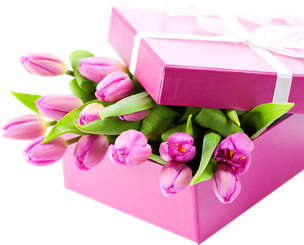 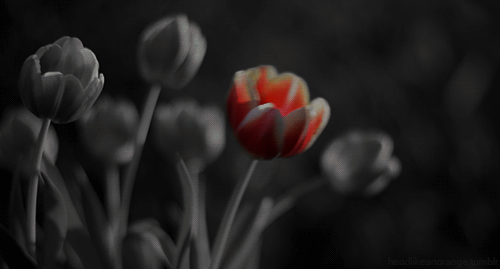 Sources
http://allpoetry.com/poem/10491183-Tulip-Love-by-Carlstromct
http://www.inspirationalstories.com/poems/hora-stellatrix-amy-lowell-poem/ 
http://www.inspirationalstories.com/poems/the-image-of-a-tulip-raymond-a-foss-poem/ 
http://webapp1.dlib.indiana.edu/vwwp/view?docId=VAB7182&chunk.id=d1e6067&brand=vwwp&doc.view=0&anchor.id=#VAB7182-104
https://www.google.com/search?q=The+tulips+are+dancing+in+the+cool+summer+breeze&oq=The+tulips+are+dancing+in+the+cool+summer+breeze&sourceid=chrome&ie=UTF-8&gws_rd=ssl 
http://faeriefae.50megs.com/enchanted_tulips.htm